Year 2 Curriculum Information for Parents
Mrs Farrell and Mr Shreeves
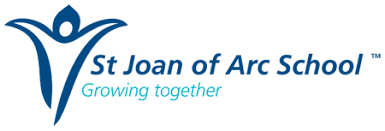 Contents
Staff in Year 2
Behaviour policy
Curriculum coverage 
The school day and classroom routines
Reading, Homework and spellings
Expectations
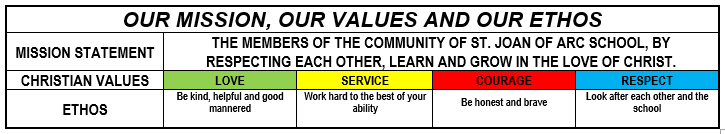 Behaviour
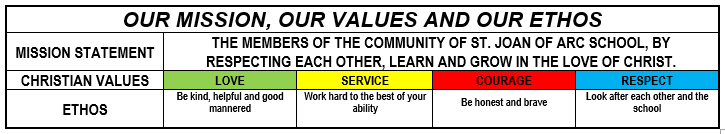 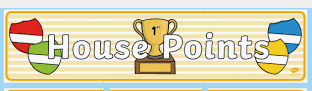 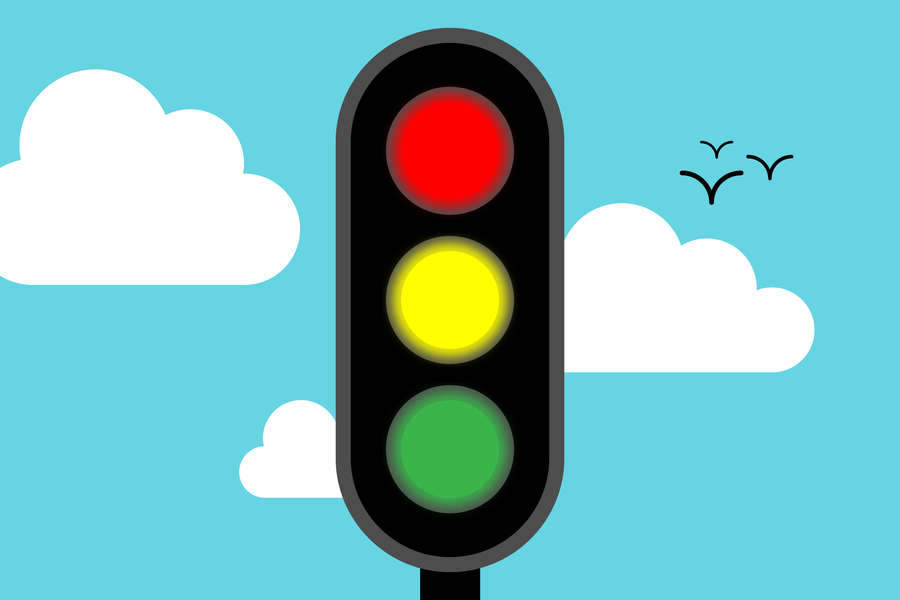 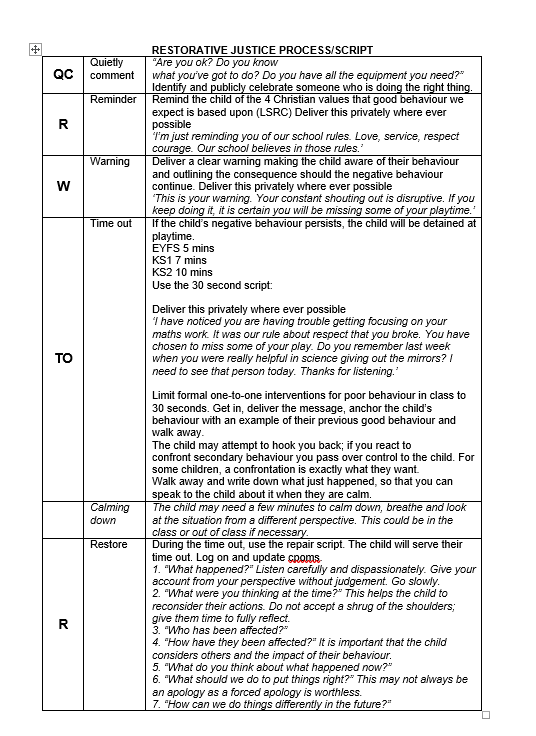 Behaviour
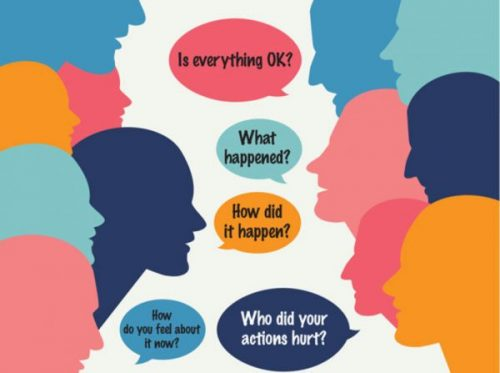 Curriculum
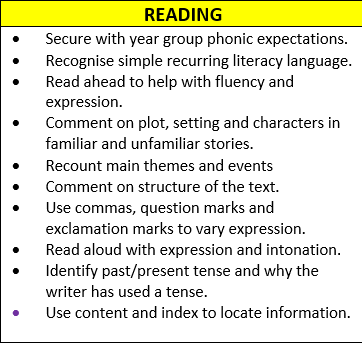 Most important skill the children learn
Foster a love of reading - New book corners
Read with breadth and depth
Black History Month 
Daily phonic session - reading
Reading records
Book bag books / phonics reading books / library books - change ind
Cost of the books
Class readers
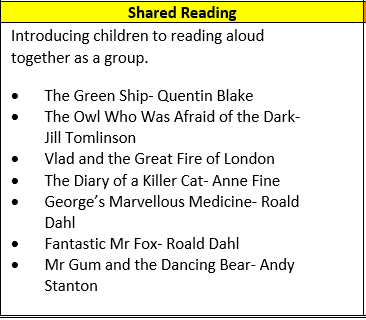 Curriculum
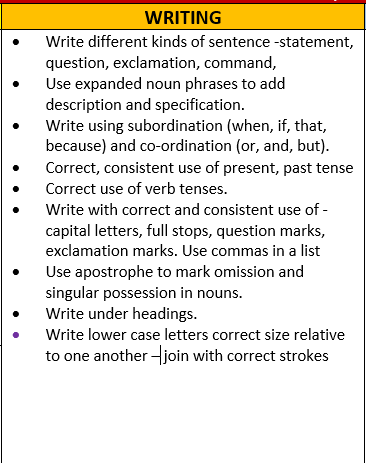 Focus on fundamentals
Spellings
Handwriting 
Sentence level learning
Stamina
Not just in English lessons 
Vocabulary 
Phonics daily
CLPE - Writing based on high quality texts
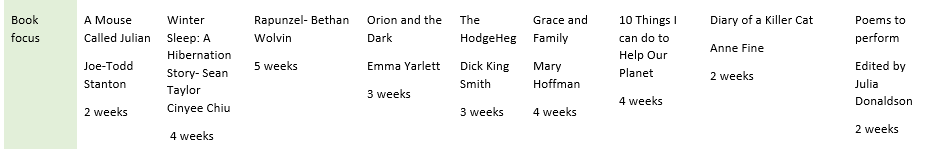 Spelling
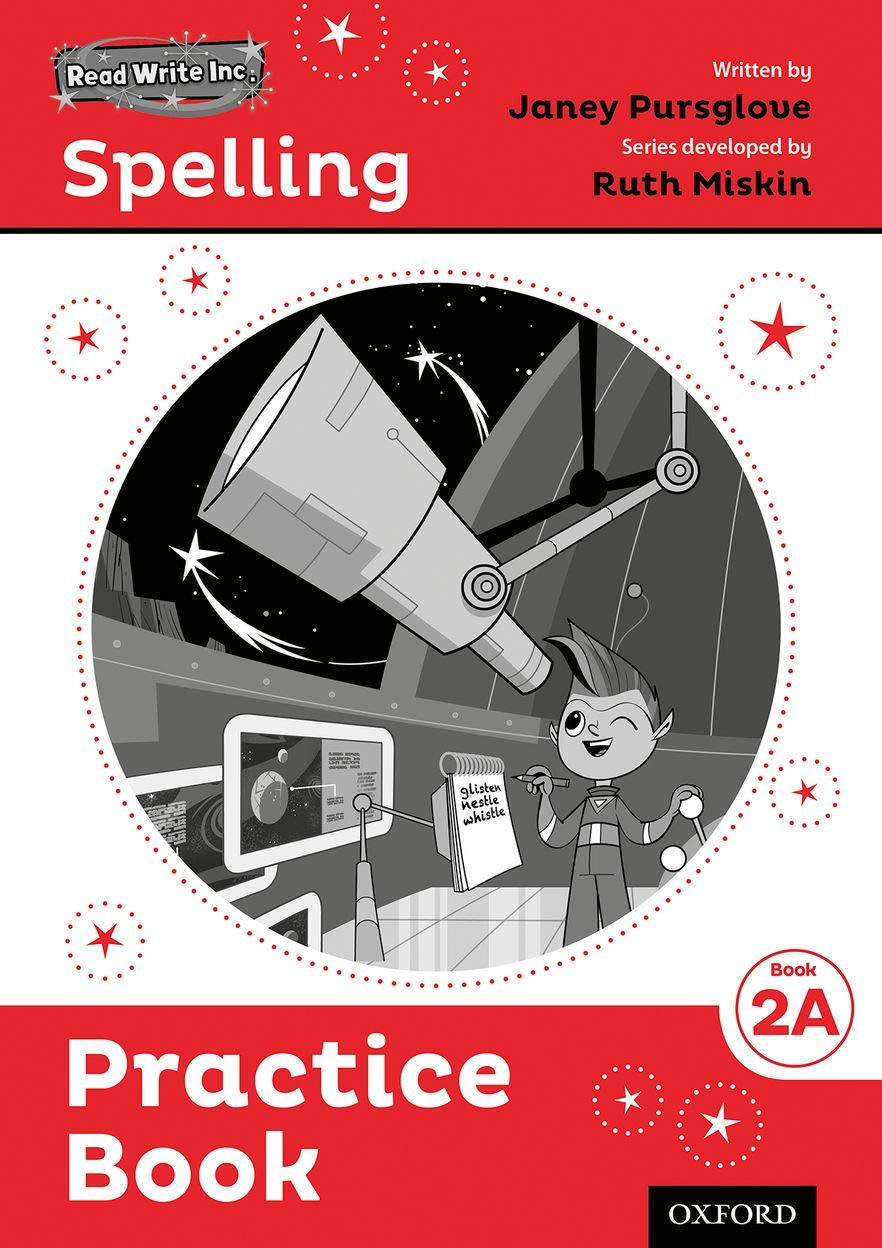 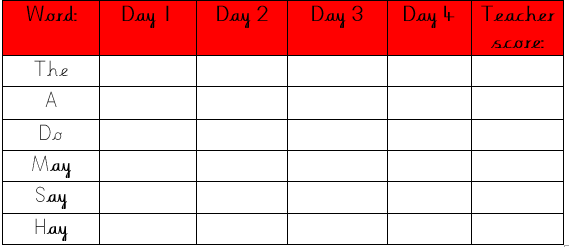 Curriculum
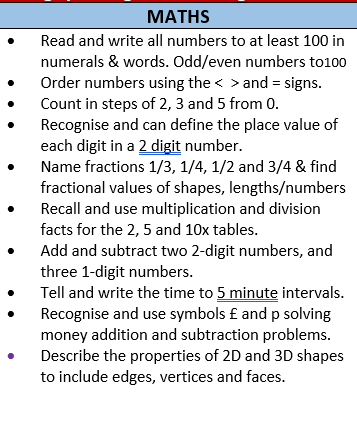 Focus on secure understanding of key concepts
Maths fluency - focus on number bonds / number composition / place value
Time / Fractions - Kitchen maths
Addressing gaps in their understanding (multiplication and division)
Giving skills to apply and explain their understanding
2, 3, 5 and 10 times tables
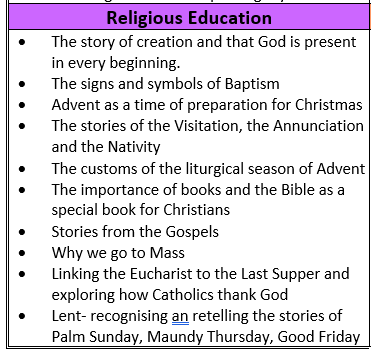 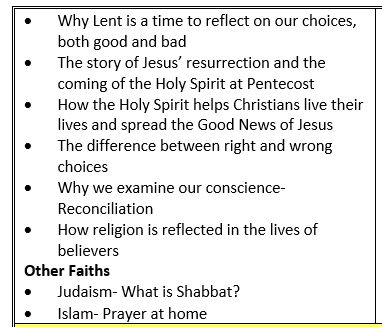 Curriculum
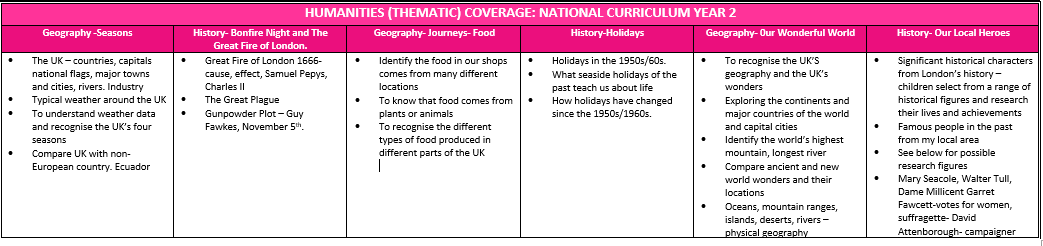 Black History Month
RHE/ PSHE
Music 
P.E
Art / Computing / D.T
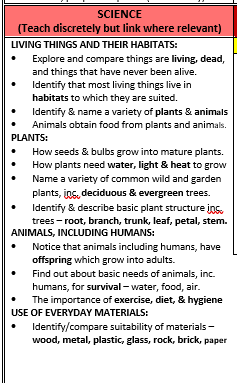 Collaboratively 
Working scientifically
School Day/Week
Soft Start - 8:15-8:30 (Gates close at 8:30 - arrivals after this recorded as late)
Early Morning learning is really important - teaching of fundamentals
Times tables / Handwriting/ Sentence work / Revisiting previous lessons / Spelling and grammar and also time for 1:1 conferencing 

PE kits on Monday and Thursday
Footwear - laces
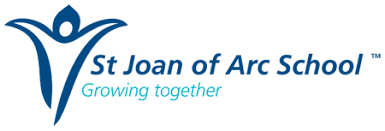 Reading at Home
Reading at home as much as possible - it makes such a massive difference. 
Recommended 10 - 20 minutes 
Comments in reading records are really helpful for us. 
3 books - Phonics / Book Bag (Reading aloud) / Free reader - library book


Transition to KS2 introduce Oxford Reading Buddy in Summer Term / Book bands.
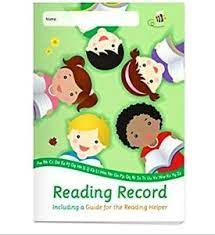 Maths Homework and Spellings
Maths
Given out on a Friday - Due in the following Friday
All paper copies - Transition to Google Classroom in Summer Term
Discussion on Google Classroom
Maths is application of skills worked on in class that or the previous week. 
20 - 30 minutes
Spellings 
Home Handwriting (specific children)
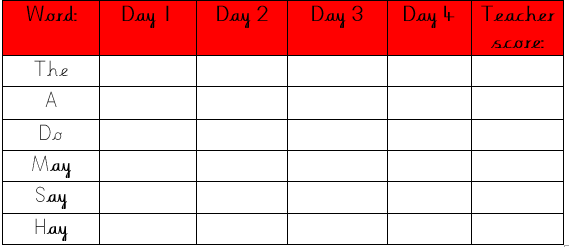 Other Information
Google Classroom 
Discussion homework on Google Classroom
Show and tell online
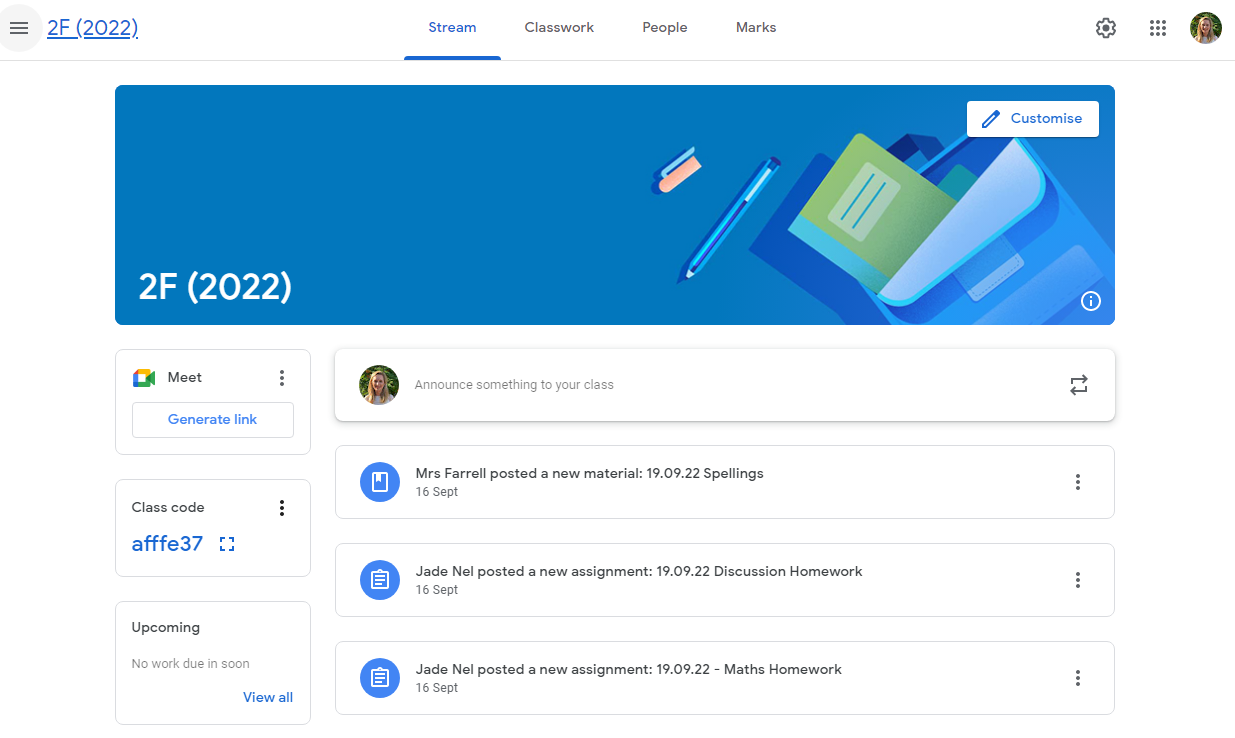 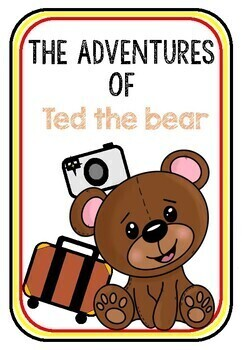